HLEDÁME  KOLEGY DO  SVÝCH ŘAD
Součástí našeho týmu můžeš být i
 ty!
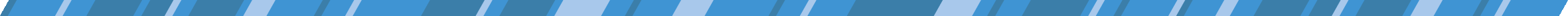 Kontakt: 727 967 197
Email: bn.nabor@pcr.cz
www.police.cz/nabor
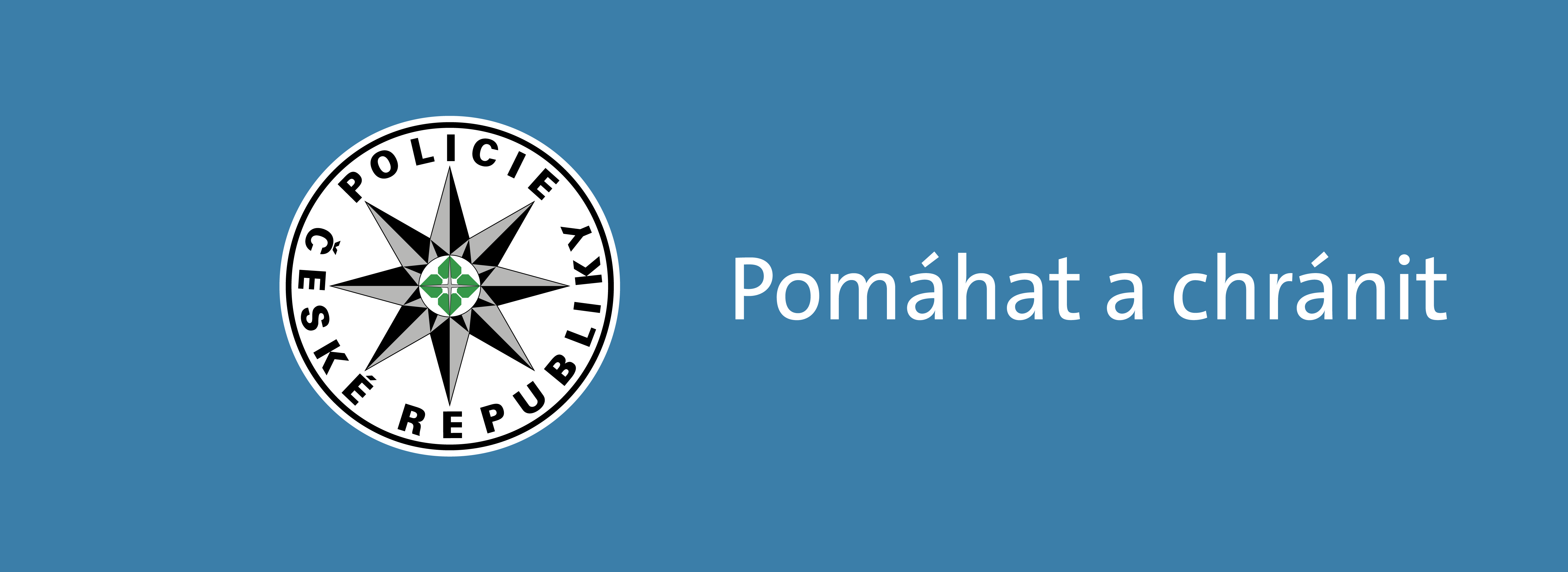 policie Benešov
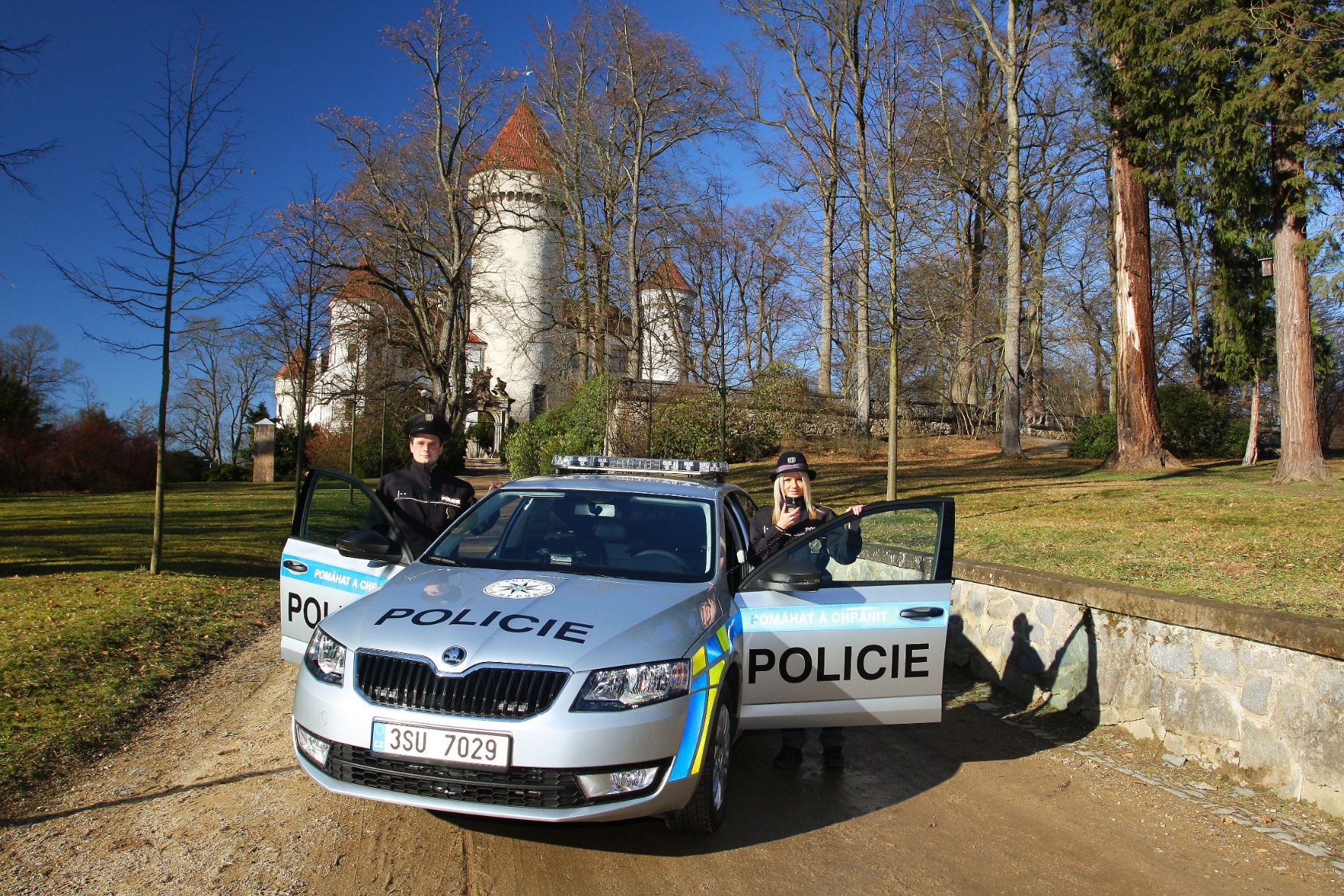 Kontakt: 727 967 197
Email: bn.nabor@pcr.cz
www.police.cz/nabor
policie Benešov
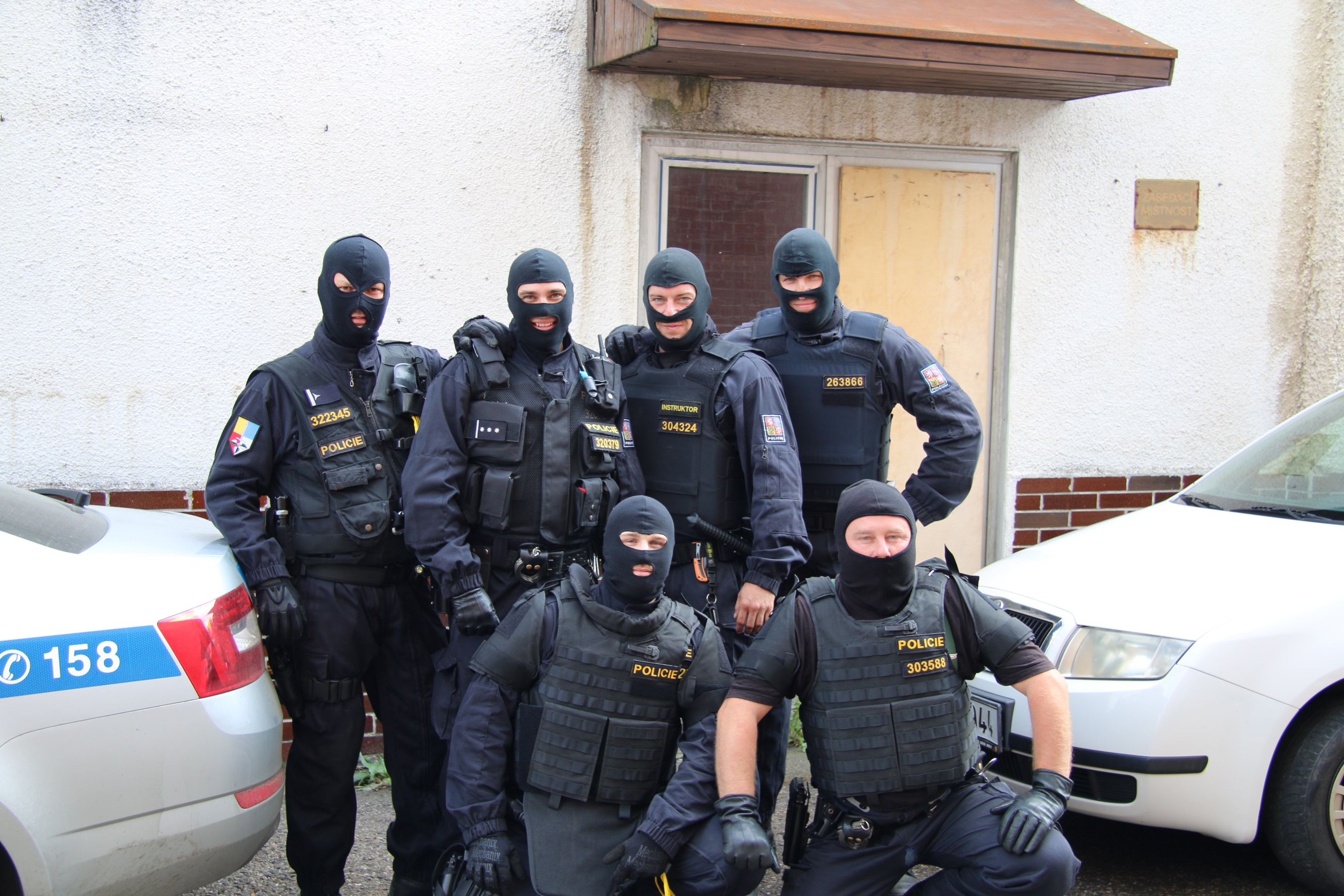 NABÍZÍME
• nástupní plat :   25 720 Kč

• plat po roce:     30 890 Kč

•  po uplynutí zkušební doby (6 měsíců)
   náborový příspěvek: 

                150 000 Kč
Kontakt: 727 967 197
Email: bn.nabor@pcr.cz
www.police.cz/nabor
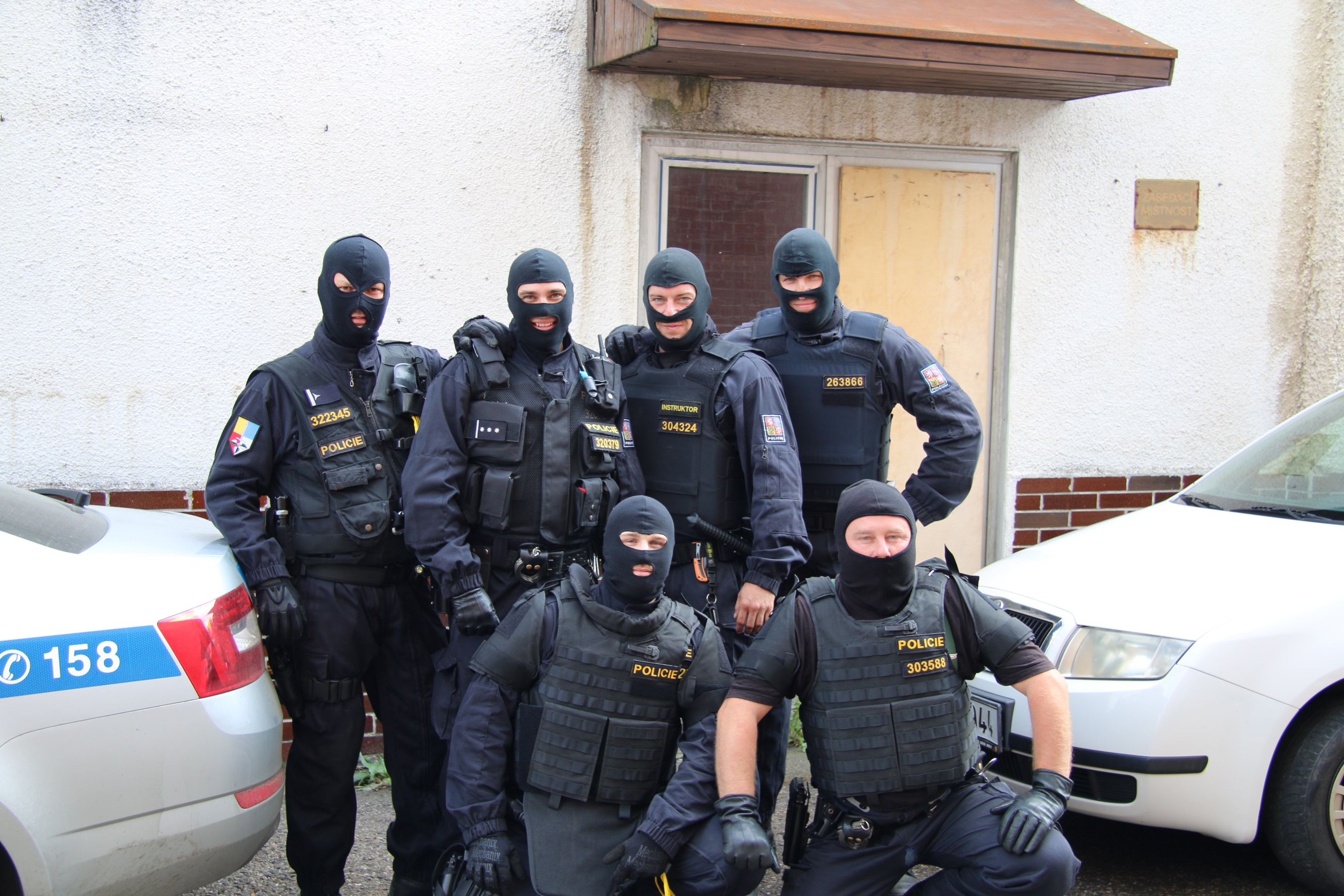 Náborový příspěvek
150 000 Kč
Kontakt: 727 967 197
Email: bn.nabor@pcr.cz
www.police.cz/nabor
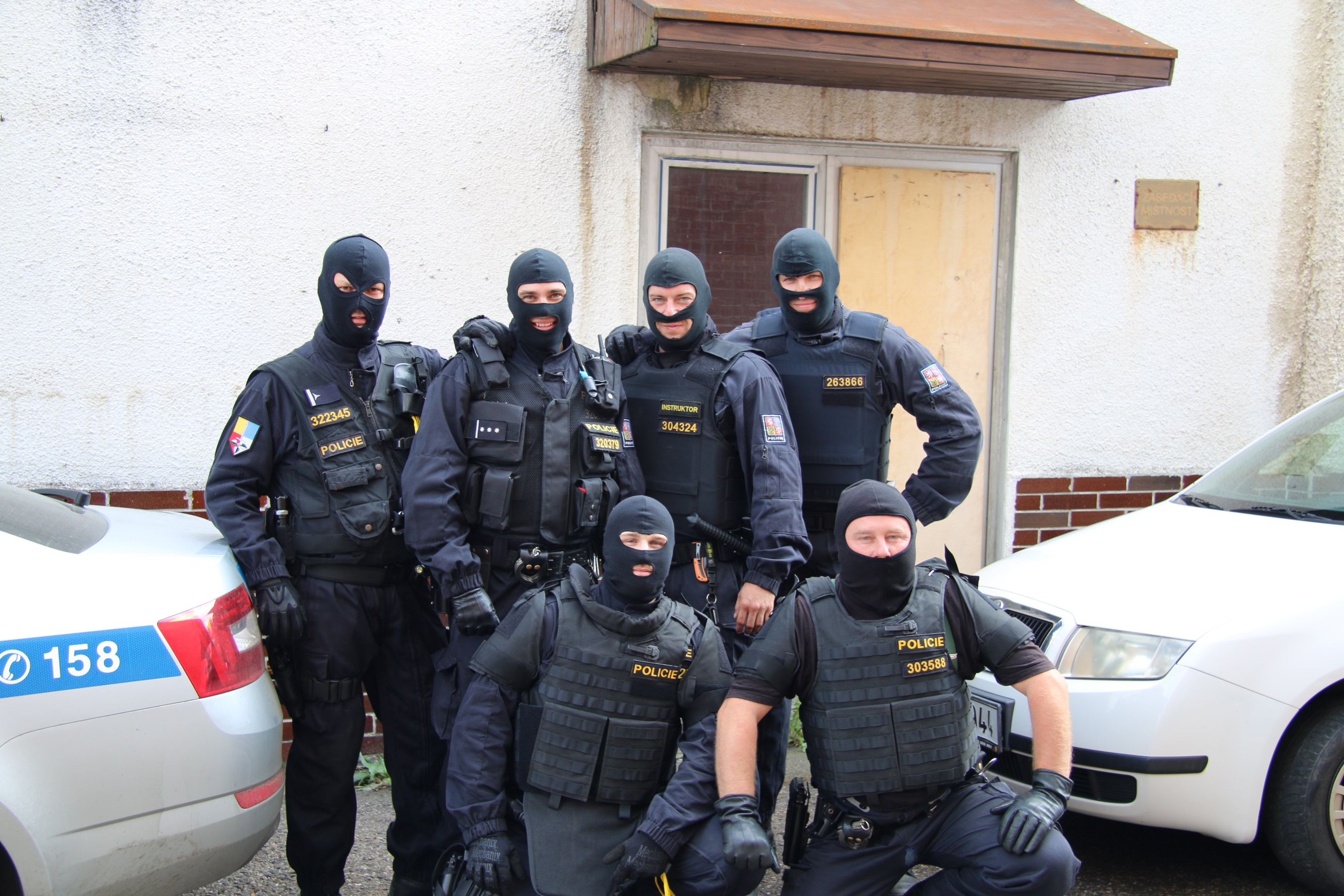 DÁLE NABÍZÍME
• po šesti letech služby nárok na odchodné a po
   15letech doživotní výsluhový příspěvek
• příspěvky na pojištění
• bezúročné půjčky
• šest týdnů dovolené
• ozdravné, rekreační a sportovní pobyty
• profesní růst (vzdělání, školení a výcviky)
Kontakt: 727 967 197
Email: bn.nabor@pcr.cz
www.police.cz/nabor
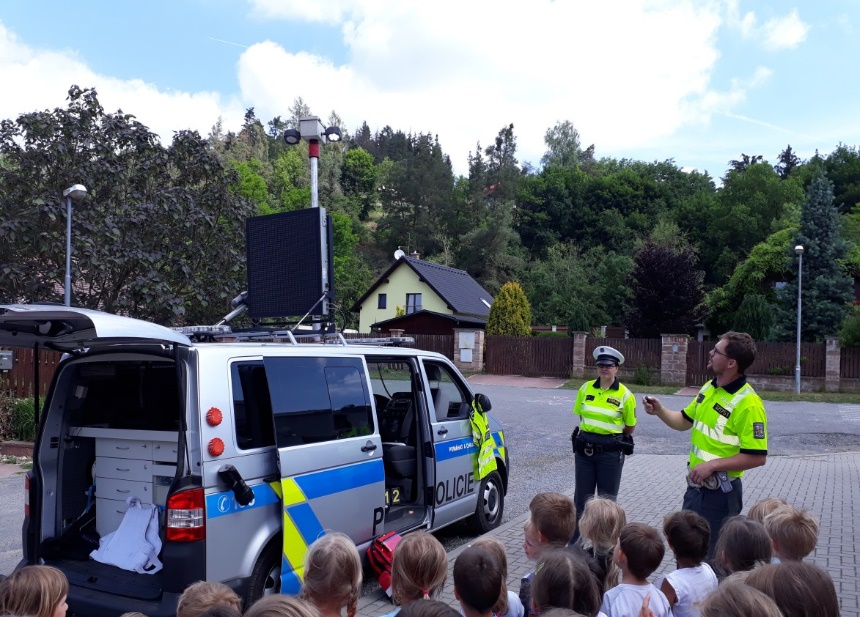 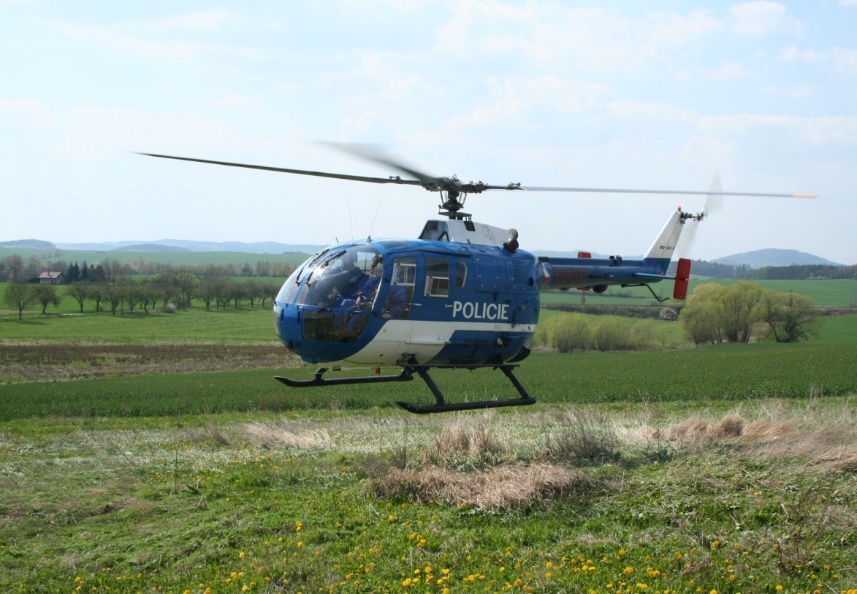 Kontakt: 727 967 197
Email: bn.nabor@pcr.cz
www.police.cz/nabor
policie Benešov
ZÁKLADNÍ PODMÍNKY K PŘIJETÍ
české občanství
 věk nad 18 let
 bezúhonnost
 minimálně střední vzdělání s maturitou
 zdravotní, osobnostní, a fyzická způsobilost
    k výkonu služby
Kontakt: 727 967 197
Email: bn.nabor@pcr.cz
www.police.cz/nabor
policie Benešov
Kontakt: 727 967 197
Email: bn.nabor@pcr.cz
www.police.cz/nabor
policie Benešov
V PŘÍPADĚ ZÁJMU NÁS KONTAKTUJTE
Policie ČR
Krajské ředitelství Středočeského kraje
územní odbor Benešov
tel.: 974 871 400, 727 967 197
email: bn.nabor@pcr.cz 
osobní jednání v budově Policie ČR, ÚO Benešov, Čechova 1996, Benešov
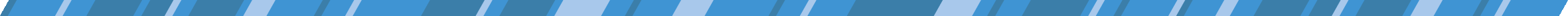 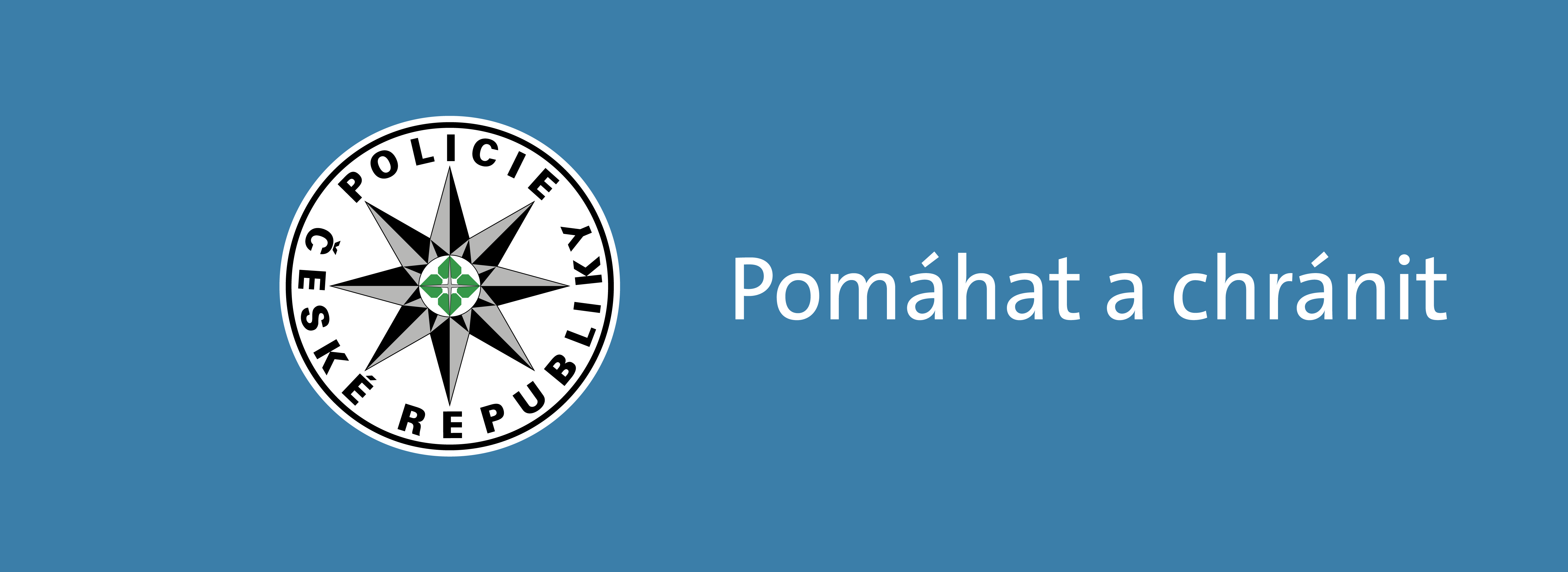 Kontakt: 727 967 197
Email: bn.nabor@pcr.cz
www.police.cz/nabor
policie Benešov